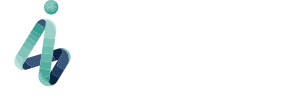 ПОЛУЧЕНИЕ ЗЕМЕЛЬНОГО УЧАСТКА НА ТОРГАХ
Заявление
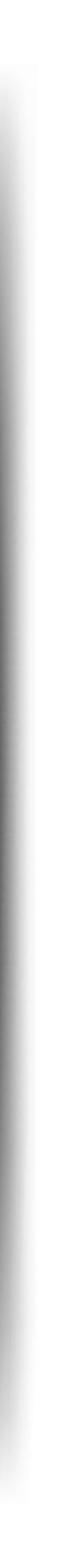 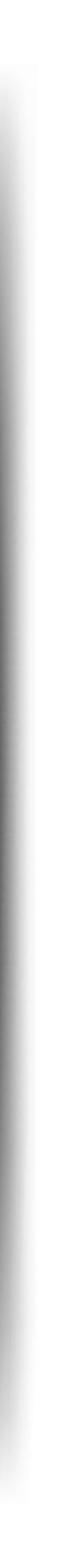 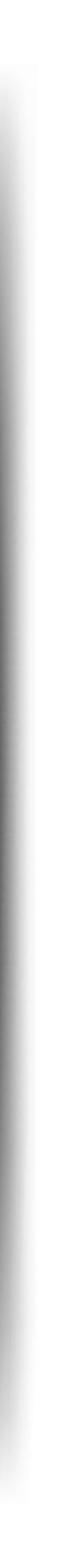 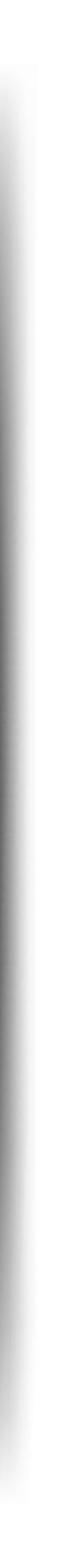 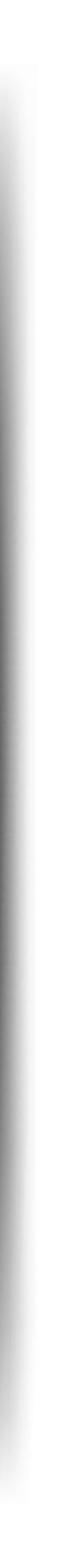 Служба «единого окна» 
+7 (4742) 51-53-68
Подать заявление в министерство
имущественных и земельных отношений
Липецкой области через МФЦ, по почте
или на Госуслугах
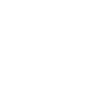 Получение
Обращение
Получение
Результат
Аукцион
Получить письмо от министерства имущественных и земельных отношений Липецкой области о возможности формирования земельного участка /либо мотивированный отказ способом указанным в заявлении
1. Получить информационное письмо о принятии решения об аукционе и дождаться размещения извещение, в котором будут указаны даты начало и окончания подачи заявок, на сайтах torgi.gov.ru, filo.ru, uizo.ru.

2.Подать заявку с пакетом Документов на участие в электронном аукционе на торговой площадке Сбербанк-АСТ
Подписать договор аренды в электронном виде на торговой площадке Сбербанк-АСТ и дождаться регистрации договора в Росреестре
Подать заявление в министерство имущественных и земельных отношений Липецкой области по адресу: г. Липецк, ул. Скороходова, д. 2, каб.103, 
или направить по электронной почте:
kgi@admlr.lipetsk.ru
Принять участие в электронном аукционе  на торговой площадке Сбербанк - АСТ
Подготовка ЗУ к аукциону принятие решения о проведении аукциона
Протокол о результатах аукциона и договора аренды ЗУ
Формирование земельного участка, постановка на кадастровый учёт
Подготовка ответа о возможности получить ЗУ на торгах
Дата начала и окончания аукциона указана в извещение о проведении аукциона
21 рабочий день
12 рабочих дней
21 рабочий день
20 рабочих дней
10 рабочих дней
Заявление о рассмотрении возможности предоставления ЗУ на торгах ( в том случае, если ЗУ не стоит на кадастровом учете, не имеет кадастрового номера).
Если участок сформирован
Заявление о проведении аукциона
Заявление о проведении аукциона
Контакты  
Министерство имущественных и земельных отношений Липецкой области
398019, Россия, город Липецк, ул.Скороходова, д.2
Телефон: +7 (4742) 22-27-32     Email: kgi@admlr.lipetsk.ru
Действующие нормативно-правовые акты
Земельный кодекс Российской Федерации
Градостроительный кодекс Российской Федерации
Приказ Минэкономразвития России от 14 января 2015 г. № 7
ОКУ «Областной фонд имущества»,398019, Россия, г. Липецк, ул. Скороходова, д.2
Телефон: + 7: (4742) 25-09-10 Email: torg@filo.ru
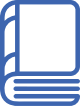 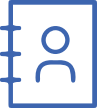 Получение земельного участка (на торгах)
Обращение в Агентство инвестиционного развития Липецкой области - «одно окно» по сопровождению инвестиционного проекта, тел. +7 (4742) 51-53-68, http://investinlipetsk.ru/
Направление заявления на участие в аукционе в ОКУ «Областной фонд имущества» (по почте/лично)
Оплата задатка за участие в аукционе по реквизитам (через Банк)
Обращение в управление имущественных и земельных отношений Липецкой области (по почте /лично http://uizo.ru/kontakty/ )
Ожидание формирования земельного участка (в случае, если участок не образован)
Участие в аукционе (лично)
Оплата остатка по реквизитам  договора (через Банк)
Подписание и регистрация  договора аренды земельного участка
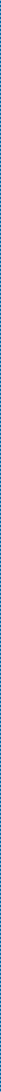 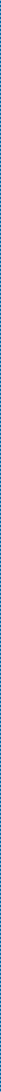 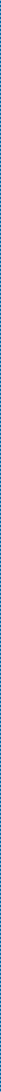 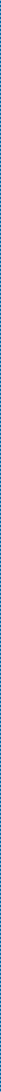 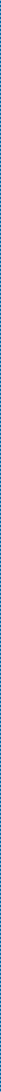 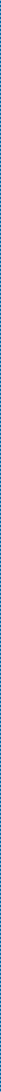 21 раб. день
20 раб. дня
21 раб. дней
12 раб. дней
10 раб. дней
Решение о проведении
аукциона
Извещение о проведении
аукциона
http://uizo.ru/torgi/
Протокол о результатах
аукциона
http://uizo.ru/torgi/
Ответ о возможности получить ЗУ на торгах (лично/по почте)
Схема расположения ЗУ
Выписка ЕГРН о ЗУ
Заявление о рассмотрении возможности предоставления ЗУ на торгах
http://uizo.ru/zemelnye-uchastki-po-rezultatam-auktsiona-yl/
Заявление о проведении аукциона http://uizo.ru/zemelnye-uchastki-po-rezultatam-auktsiona-yl/ 
Копия документа, удостоверяющего личность 
Выписка из ЕГРН
Квитанция для оплаты
Заявка на участие в аукционе http://uizo.ru/zemelnye-uchastki-po-rezultatam-auktsiona-yl/ 
Копия документа, удостоверяющего личность
Документы, подтверждающие внесение задатка.
Договор аренды земельного участка
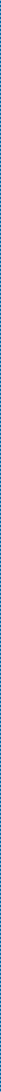 Действующие нормативно-правовые акты
Земельный кодекс Российской Федерации
Градостроительный кодекс Российской Федерации
Приказ Минэкономразвития России от 14 января 2015 г. № 7
Административный регламент предоставления государственной услуги
Контакты  
Управление имущественных и земельных отношений Липецкой области
398019, Россия, город Липецк, ул.Скороходова, дом 2
Телефон: +7 (4742) 22-27-32
Email: kgi@admlr.lipetsk.ru
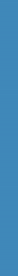